Урок биологии в 7 классе                          Отряд            Перепончатокрылые
Медоносная пчела
Ответьте на вопросы:  1. в чем значение медоносной пчелы? 2. каков состав пчелиной семьи?
Значение медоносной пчелы: а)опыление цветов,    б) мед (нектар + выделения желез медового зобика),  в) воск,  г) перга,  д) прополис (пчелиный клей),  е) пчелиный яд и молочко.
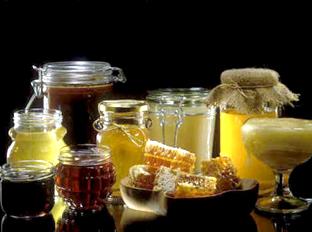 Вопрос: 
 найдите отличия во внешнем строении матки, трутня и рабочей пчелы. 
 как отразилась во внешнем облике насекомых роль, которую они выполняют?
Рассмотрите особенности строения рабочей пчелы
1. глаза - …2. ротовой аппарат - …
Задание: рассмотрите под микроскопом крыло рабочей пчелы, обратите внимание на перепонки и короткие волоски на крыльях. 
Какую функцию на ваш взгляд эти волоски выполняют?
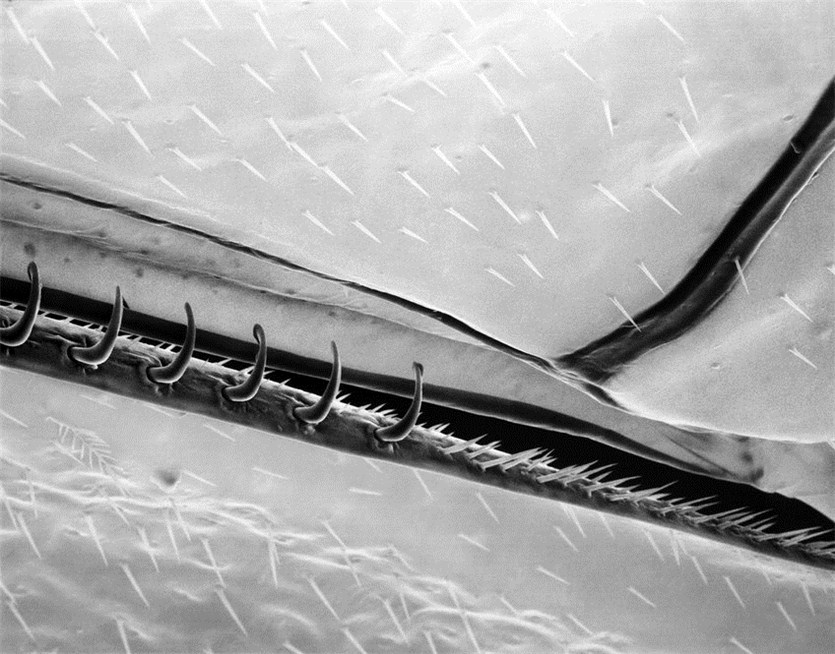 3. крылья - …4. конечности - …
5. брюшко - …
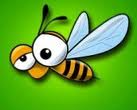 Роли рабочей пчелы:
Чистильщица,
 нянька, 
сторож, 
строительница сот,
разведчица
сборщица нектара, приемщица
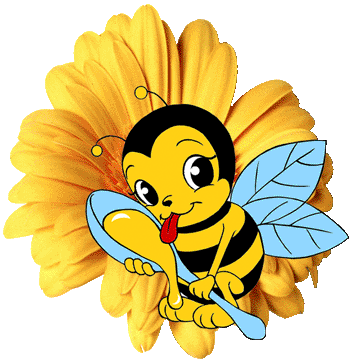 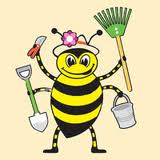 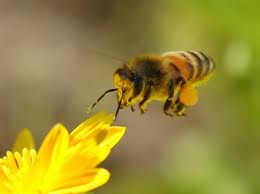 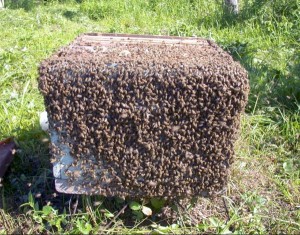 Инстинкт – цепь врожденных рефлексов.
Роение – создание новой семьи в улье.
Вопрос: 
 Может рабочая пчела жить одна? Почему?
Многообразие
   перепончатокрылых
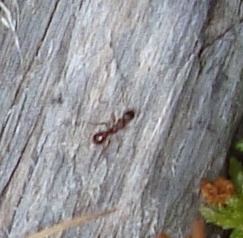 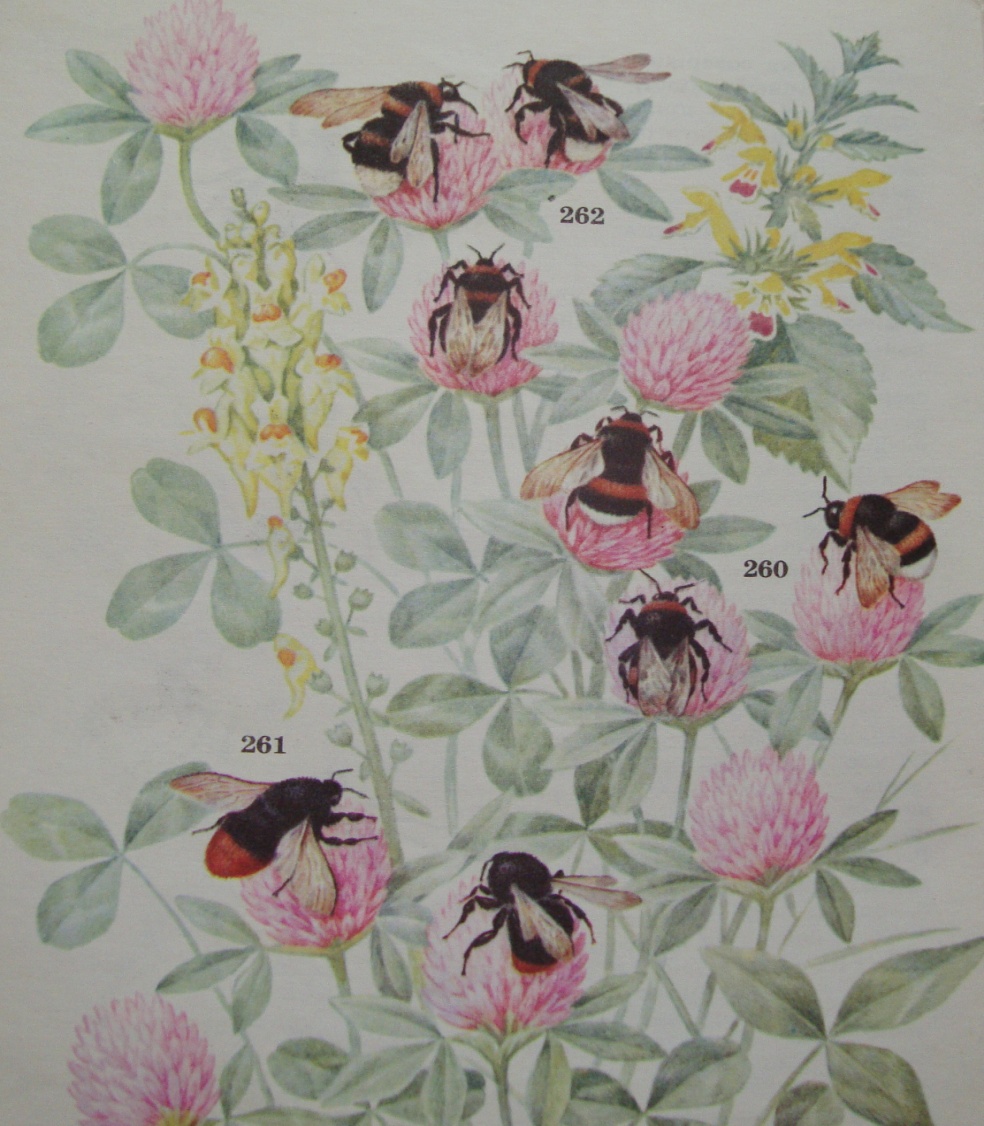 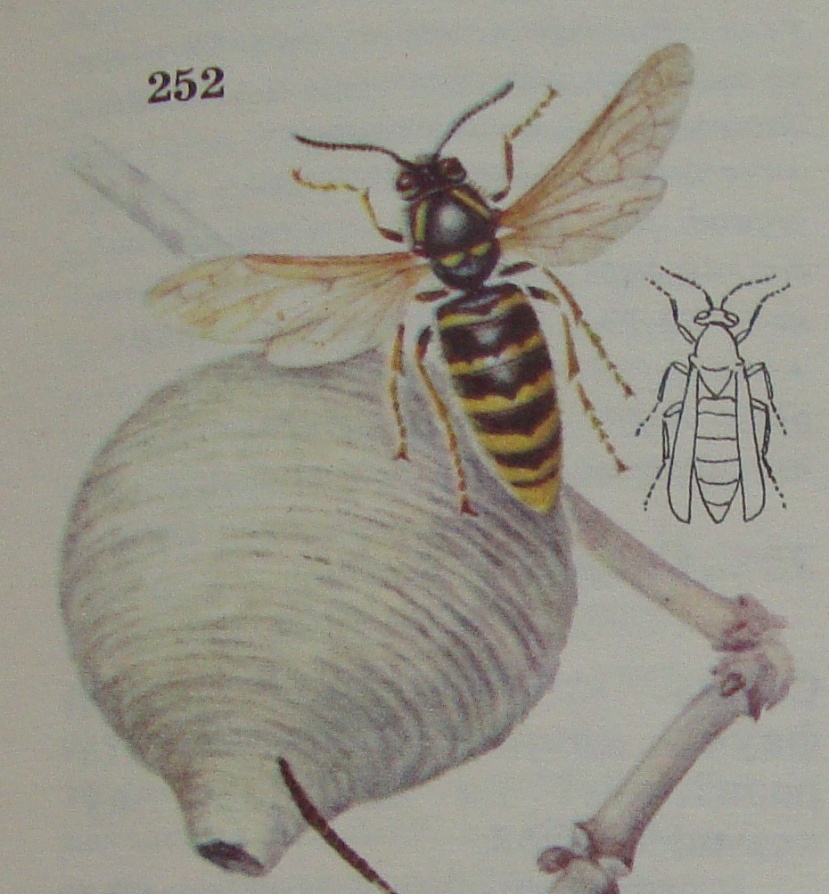 муравей
оса
шмели
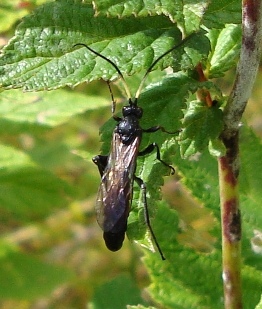 пилильщик
Заполните схему:
Признаки перепончатокрылых:
1. Образ жизни - …
2. ротовой аппарат - …
3. крылья - …
4. поведение - …
5. развитие с …
Признаки перепончатокрылых:

1. Образ жизни - общественный
2. ротовой аппарат – грызущее-   
     лижущий
3. крылья – 2 пары перепончатых
4. поведение - сложное
5. развитие - с полным 
     превращением.
Использованы ресурсы:

http://www-russia1.narod.ru/roenie14.html 
http://radioheads.net/post134441007/
http://www.google.ru/search?q=%D0%BF%D1%87%D0%B5%D0%BB%D0%B0+%D1%84%D0%BE%D1%82%D0%BE&hl=ru&newwindow=1&qscrl=1&nord=1&rlz=1T4ACAW_ruRU393RU401&biw=1280&bih=470&site=webhp&prmd=ivns&tbm=isch&tbo=u&source=univ&sa=X&ei=Dms_TteyGoGdOsGUyfkO&sqi=2&ved=0CCQQsAQ